Abordagem prática da ansiedade e sono em Farmácia Comunitária
Dra. Sofia Piedade. Farmácia Comunitária, Porto
Ansiedade e Insónia
A Organização Mundial de Saúde (OMS) define Saúde como “um estado de completo bem-estar físico, mental e social e não somente ausência de afeções e enfermidades”.

Ansiedade: Sentimento vago e desagradável de medo, apreensão, caraterizado por tensão ou desconforto derivado a antecipação do perigo de algo desconhecido ou estranho. A ansiedade e medo passam a ser considerados patológicos quando são exagerados , desproporcionais ao estimulo e interferem com a qualidade de vida, a parte emocional e desempenho diário do indivíduo. Considera-se que tais situações ocorrem em indivíduos com predisposição genética.
Castillo A, et al. Ver Bras Psiquiatr 2000;22(12):20-23
[Speaker Notes: Primária: Não depende de outras condições. Pode ser idiopática, psicofisiológica ou paradoxal. Secundária: causada por outros distúrbios médicos ou mentais, dependência de drogas ou outras substâncias, stress, psicossocial ou hábitos de vida incompatíveis com o sono]
Ansiedade e Insónia
Insónia: A insónia é um distúrbio de sono que consiste na incapacidade de iniciar ou manter o sono, ou ter uma duração e qualidade adequada para restaurar a energia e o estado de vigília normal, provocando um mal estar clinicamente significativo ou deterioração social, laboral ou de outras atividades importantes da vida do individuo, sem existência de outras comorbilidades associadas.  Sintomas durante pelo menos 1 mês (DSM). 

Durante o sono, passamos por várias fases essenciais para atividades fundamentais do organismo. Estas fases do sono ocorrem em ciclos que duram, aproximadamente, de 90 a 110 minutos, e que se repetem de quatro a cinco vezes por noite.
Domínguez M, et al. Atem Primaria. 2015;47(6):351-358
[Speaker Notes: ou ter uma duração e qualidade adequada para restaurar a energia e o estado de vigília normal]
Sono
O ciclo do sono divide-se fundamentalmente em 2 fases: NREM “non rapid eye movement” (75%) e REM “rapid eye movement”(25%). NREM subdivide-se em 4 fases, na primeira das quais ocorre libertação da melatonina (induz o sono).
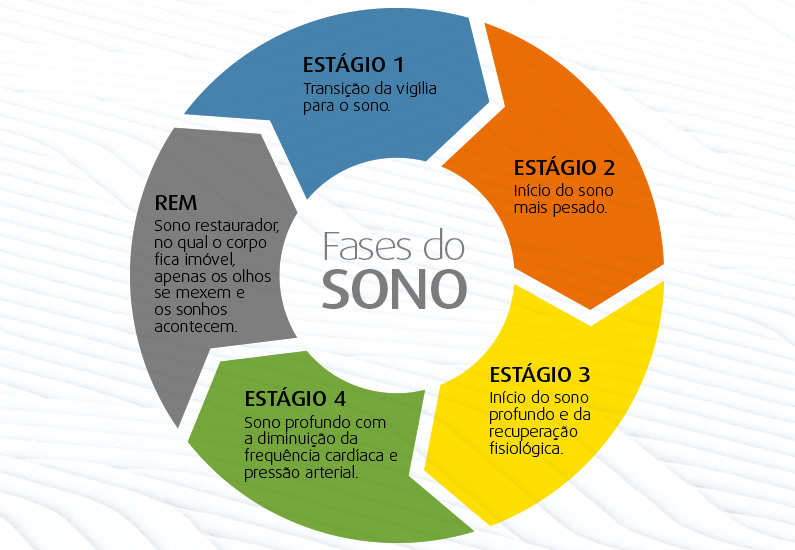 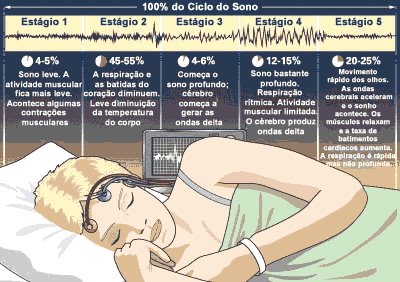 https://www.saudemelhor.com/quais-sao-fases-sono-que-acontece-cada-uma https://www.bedtime.com.br/blog/curiosidade-do-sono/quais-sao-as-fases-do-sono/
[Speaker Notes: Glandula pineal]
Insónia: Epidemiologia
Prevalência:
30% da população (1 em cada 3 adultos apresenta um episódio de insónia num ano):
+++ Mulheres e > 65 anos.
14 % sofrem de depressão.
24 % sofrem de ansiedade.
10-15% têm problemas com álcool ou sedativos.
15 % sem causa aparente.
Pergunta 1
Mulher de 17 anos, solteira. Episódio de mau estar súbito, prévio a um exame, com palpitações, hipersudurese, dispneia, diarreia. Diagnóstico?
Taquiarritmia.
Reação aguda ao stress.
Enfarte.
Intoxicação alimentar.
Pergunta 2
Como critério geral, apenas podemos tratar em farmácia a insónia:
Secundária ao consumo de medicamentos.
Secundária a patologias orgânicas.
Inicial, leve  e transitória ou de curta duração.
Causada por doenças psiquiátricas.
Insónia: Classificação
Insónia primária vs secundária.
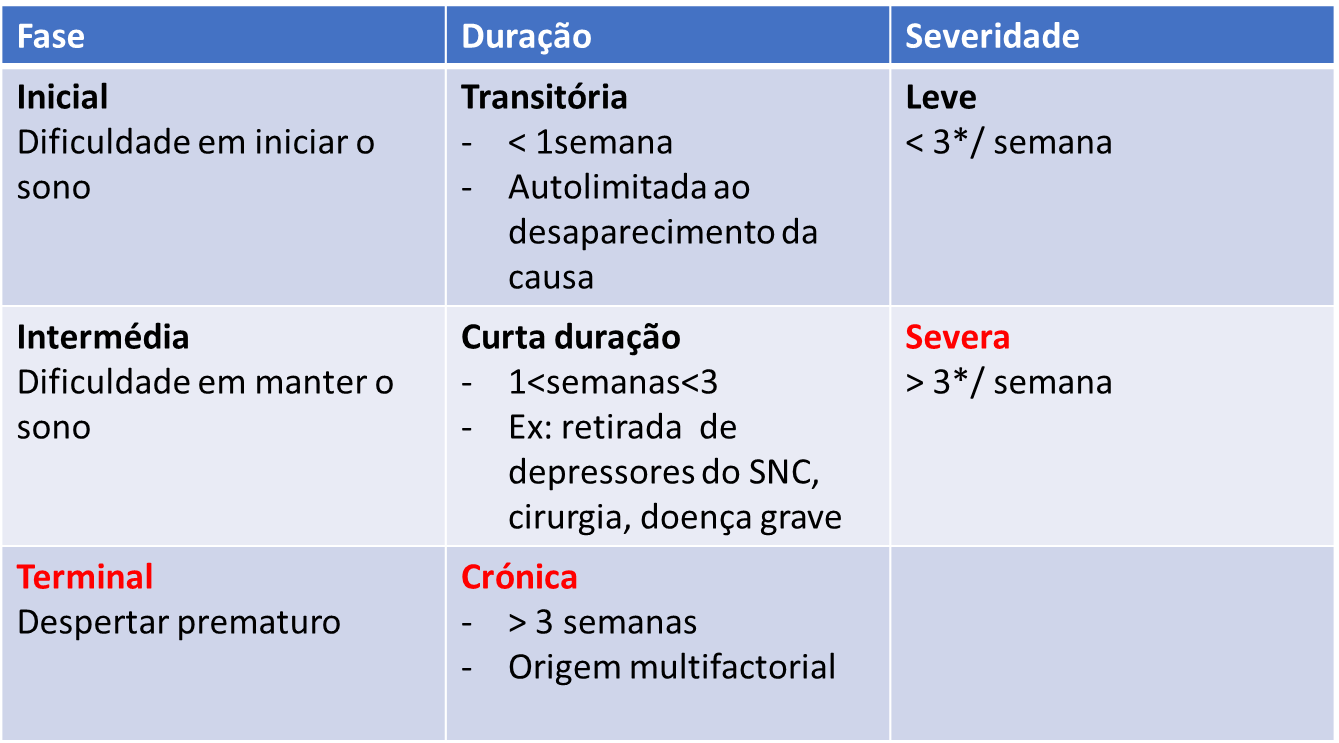 [Speaker Notes: Insónia primária (sem causa aparente) vs secundária (secundária a: alterações fisiológicas (turnos, jet lag); alterações psicológicas ou psíquicas (stress, depressão, ansiedade) e de origem toxicológica ou iatrogénica (álcool, tabaco, café, medicamentos, drogas,…)]
DGS
A DGS preconiza uma norma com Abordagem terapêutica da Ansiedade e Insónia com benzodiazepinas e fármacos análogos (ex: Zolpidem):
Apenas estados patológicos.
Ansiedade patológica – 8 a 12 semanas, incluindo descontinuação.
Insónia patológica – 4 semanas, incluindo descontinuação.
No final é obrigatória uma reavaliação e se necessário indicação para psiquiatria.
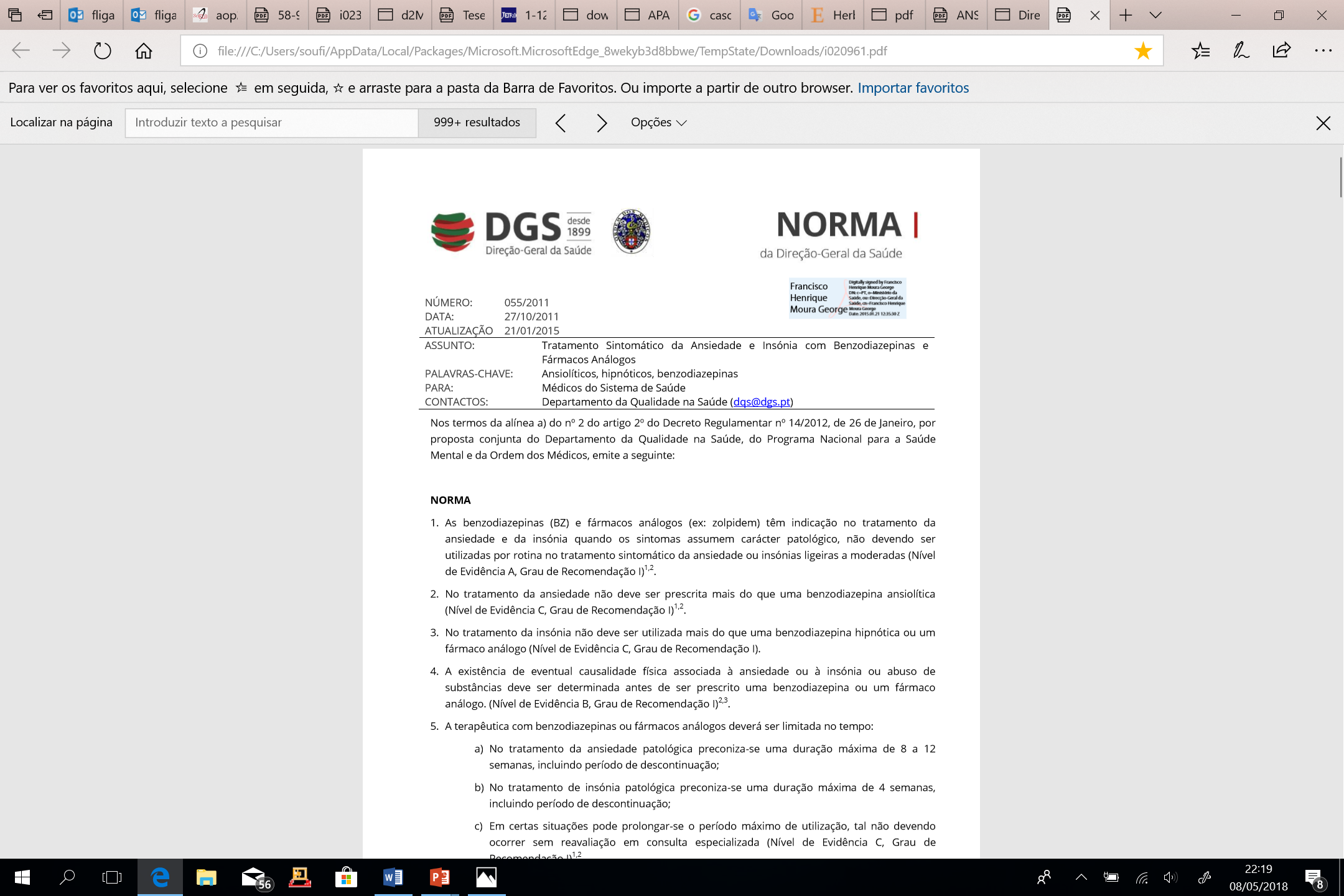 NOC DGS
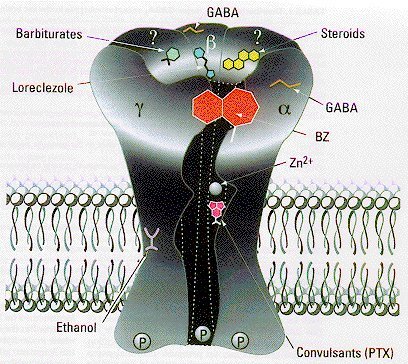 Benzodiazepinas
Benzodiazepinas e fármacos análogos:
Relaxante muscular.
Hipnótica.
Ansiolítica.
Anticonvulsivante.

Atuam sobre sistemas inibitórios de neurotransmissão do GABA, além da sua provável acção direta na indução do sono não REM.
Melhoram a eficiência do sono por diminuir a sua latência , aumentar o tempo total de sono e por diminuir o número de despertares noturnos.
Embora seguros induzem tolerância, dependência e situações de abuso, insónia, sonolência diurna com risco de acidentes, aumento do risco de eventos coronários e respiratórios.
Vidal R, et al. Braz J Surg Clin Res, 2015;9(1):78-83
[Speaker Notes: Por um mecanismo inespecífico, a ativação dos receptores das benzodiazepinas pelos seus agonistas , aumenta a afinidade do GABA para o receptor GABA A]
Tratamento a curto prazo
NOC DGS
Benzodiazepinas: Duração de ação
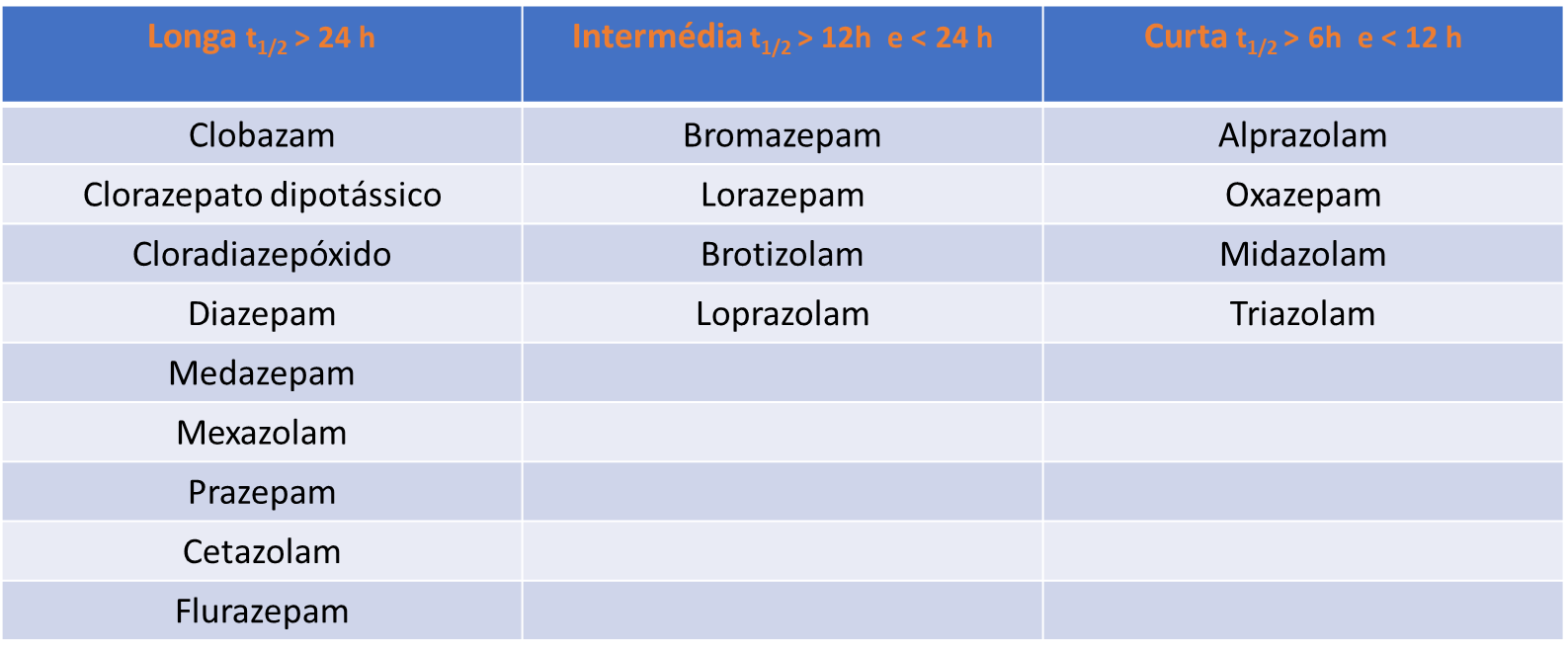 Quanto menor a semivida, maior o risco de abuso/dependência
[Speaker Notes: Por um mecanismo inespecífico, a ativação dos receptores das benzodiazepinas pelos seus agonistas , aumenta a afinidade do GABA para o receptor GABA A]
Ansiedade: outros fármacos
Buspirona:
A buspirona tem alta afinidade pelos receptores serotoninérgicos do subtipo 5-HT1A.
Não provoca sedação.
Início de ação lento.
Pregabalina.
Antidepressivos.
Insónia
http://sescam.castillalamancha.es/sites/sescam.castillalamancha.es/files/documentos/farmacia/tratamiento_del_insomnio.pdf
Dominguez M, et al. Aten Primaria. 2015;47(6):351-358
Medidas de higiene do sono:
Deitar e acordar sempre à mesma hora, todos os dias, mesmo ao fim de semana.
Fazer exercício físico regular, mas não demasiado perto da hora de dormir.
Evitar a ingestão de álcool e bebidas com cafeína  a partir do final da tarde.
Evitar refeições pesadas.
Não fumar, especialmente, próximo da hora de dormir.
Desligar completamente do trabalho.
 Criar no quarto condições adequadas ao repouso: temperatura adequada, pouca luz e sem ruído. Desligar todos os ecrãs.
Rever a medicação.
http://www.chlc.min-saude.pt/ResourcesUser/CHL/Educacao_para_a_saude/Cartaz_Higiene_do_Sono.pdf
Dominguez M, et al. Aten Primaria. 2015;47(6):351-358
Intervenção Farmacêutica
Doxilamina.
Melatonina.
Vitaminas do complexo B.
Magnésio.
Fitoterapia.

“ Is understood as the use of products of plant origin for therapeutic purposes for the prevention, relief, or cure of pathologies. A medicinal plant is a plant species that possesses substances that can be used for therapeutic purposes or whose active ingredientes may be precursors for synthesis of new drugs.”
Rodrigez M. et al, Actas Esp Psiquiatr 2017; 45(1): 1-7
Pergunta 3
Jovem de 18 anos, recorre à farmácia com queixas de ansiedade generalizada resultantes da preparação para exames nacionais. Refere nervosismo, dores de barriga e despertares noturnos. Que medidas aconselharia?
Valeriana.
Doxilamina.
Combinação de Valeriana, Lúpulo e Melissa.
Melatonina.
[Speaker Notes: A Valeriana estaria também correto no entanto, há sinergismo quando se associam outros fitoterápicos]
Doxilamina
Anti-histamínico H1 com propriedades sedativas acentuadas.
↓ latência do sono.
↑ da duração do sono.
12,5 a 25 mg, 30`antes de deitar, Máx: 7 dias.
Efeitos secundários: Sonolência diurna, Efeitos paradoxais, Xerostomia, Obstipação, Visão turva, Retenção urinária, Hipersecreção brônquica.
Devido aos seus efeitos anticolinérgicos apresenta diversas contra-indicações: Asma, Hipertrofia prostática, Úlcera péptica, Glaucoma.
Melatonina
Começa a ser produzida na fase 1 NREM.
Varia ao longo do ano e da vida.
Várias funções, sendo a mais conhecida a indução do sono.
Hormona produzida por diversos animais e plantas.
Alimentos que vão aumentar os níveis de melatonina: banana, gengibre, tomate, cevada, … (alimentos ricos em triptofanos-precursores da melatonina).
Usado principalmente para combater a jet-lag, trabalho por turnos.
Fitoterapia
Savage K, et al. Phytotherapy Research. 2018; 32:3-18
[Speaker Notes: Os receptores da melatonina estão envolvidos na nsua acção]
Fitoterapia
Savage K, et al. Phytotherapy Research. 2018; 32:3-18
[Speaker Notes: Os receptores da melatonina estão envolvidos na nsua acção]
Fitoterapia
Sarris J, et al. Eur Neuropsychopharmacol. 2011;21(12):841-860
[Speaker Notes: Os receptores da melatonina estão envolvidos na nsua acção]
Valeriana (Valeriana Officinalis)
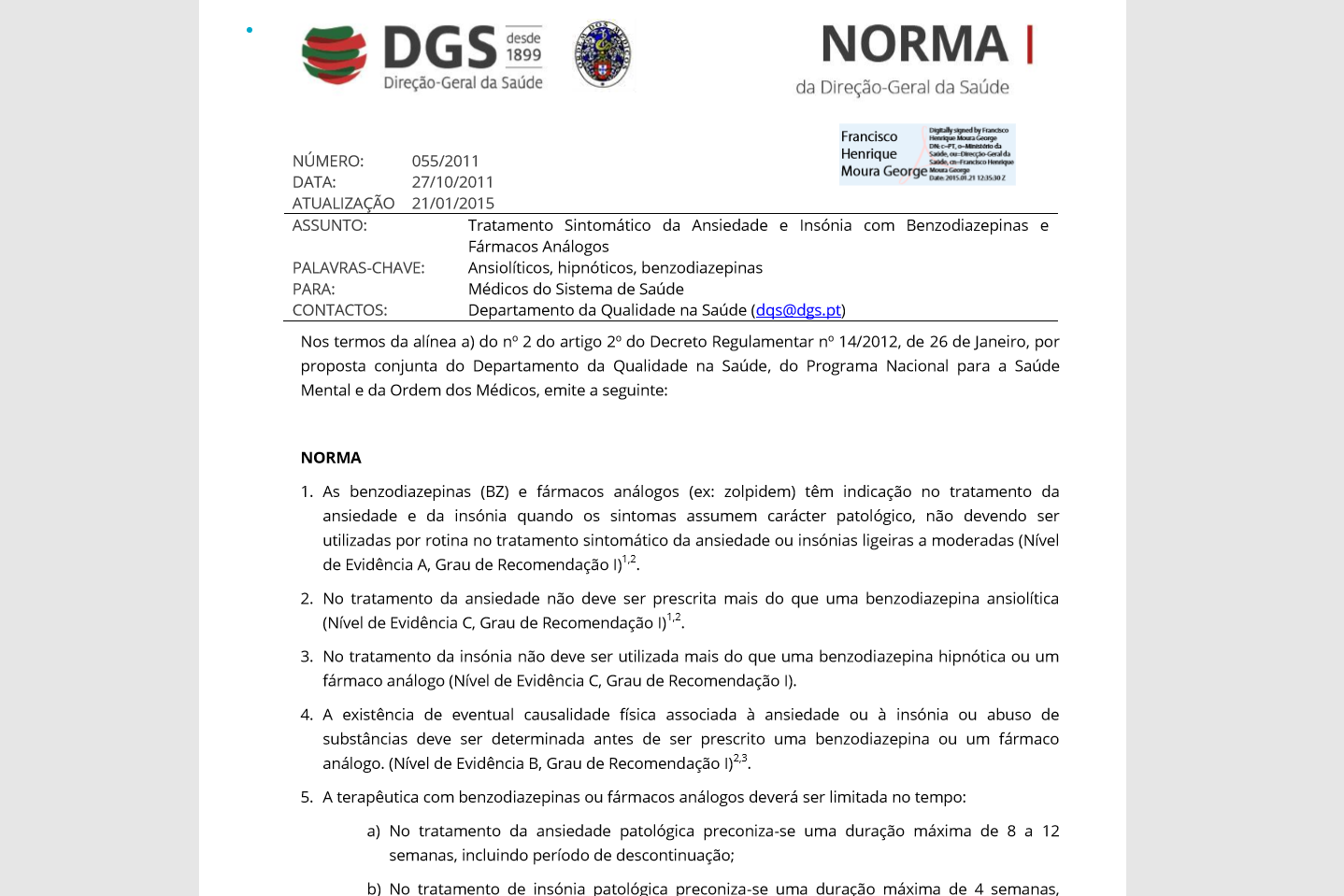 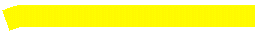 NOC DGS
Outros
Magnésio:
Ação relaxante muscular (inibe a libertação da acetilcolina na junção neuromuscular).
Propriedades sedativas por ser antagonista do receptor NMDA do glutamato.
Precursor da serotonina.

Vitaminas do complexo B:
Contribuem para uma normal função psicológica, para o normal funcionamento do sistema nervoso e para a redução do cansaço e fadiga:
Vitamina B12:
Envolvida na síntese da serotonina e outros neurotransmissores.
Envolvida no humor (depressão).
Associada ao défice de atenção, memória e disfunções mentais.
Vitamina B6:
Precursora da serotonina e triptofano (precursor da serotonina e melatonina).
Melhora a absorção do magnésio.
http://amino-acidos.org/l-triptofano/
Rodrigez M. et al, Actas Esp Psiquiatr 2017; 45(1): 1-7
Pergunta 4
Mulher de 46 anos, fumadora,  recorre à farmácia para solicitar um medicamento para a insónia pois, desde há uma semana demora muito a adormecer e desperta com a sensação de não ter descansado bem. Que medidas aconselharia?
Não fumar próximo da hora de dormir.
Suplemento com magnésio e Vitamina B6.
Combinação de Valeriana, Passiflora e Lupulo.
Todas as respostas estão corretas.
Fitoterapia: Sono
[Speaker Notes: Tb melissa e lavanda]
Ensaio clínico
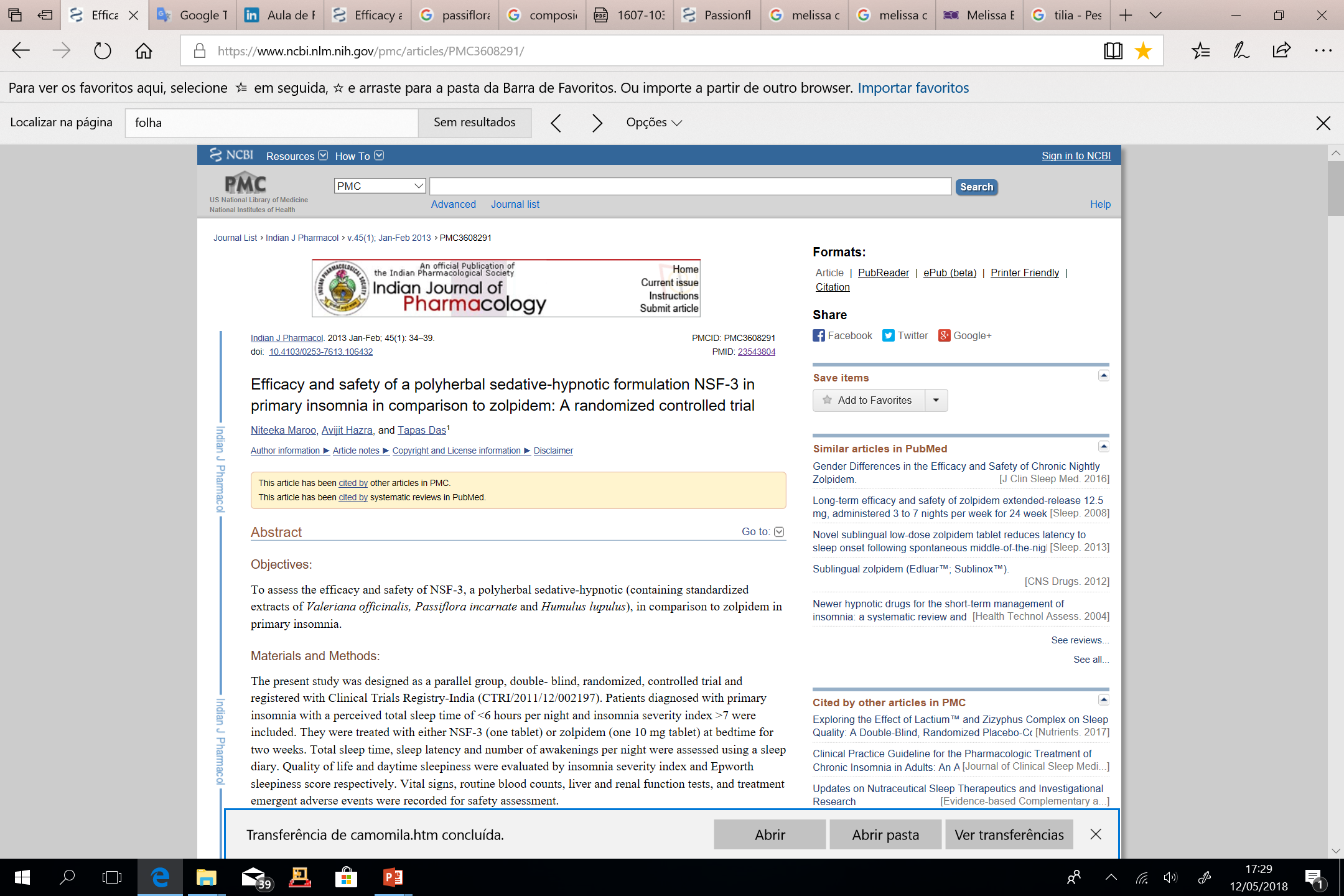 Avaliação da eficácia e da segurança da formulação NSF-3 (valeriana + passiflora + lúpulo) no tratamento da insónia primária, em comparação com o zolpidem.
Pacientes foram tratados com 1 comprimido de NSF-3 ou Zolpidem, ao deitar, durante 2 semanas. Os resultados dos dois grupos foram comparados relativamente ao tempo total de sono, ao nº de despertares noturnos e tempo de latência.
Niteeka M, et al. Indian J Pharmacol. 2013;45(1):34-39
Ensaio clínico
Comparação entre os dois grupos
Niteeka M, et al. Indian J Pharmacol. 2013;45(1): 34-39
Ensaio clínico
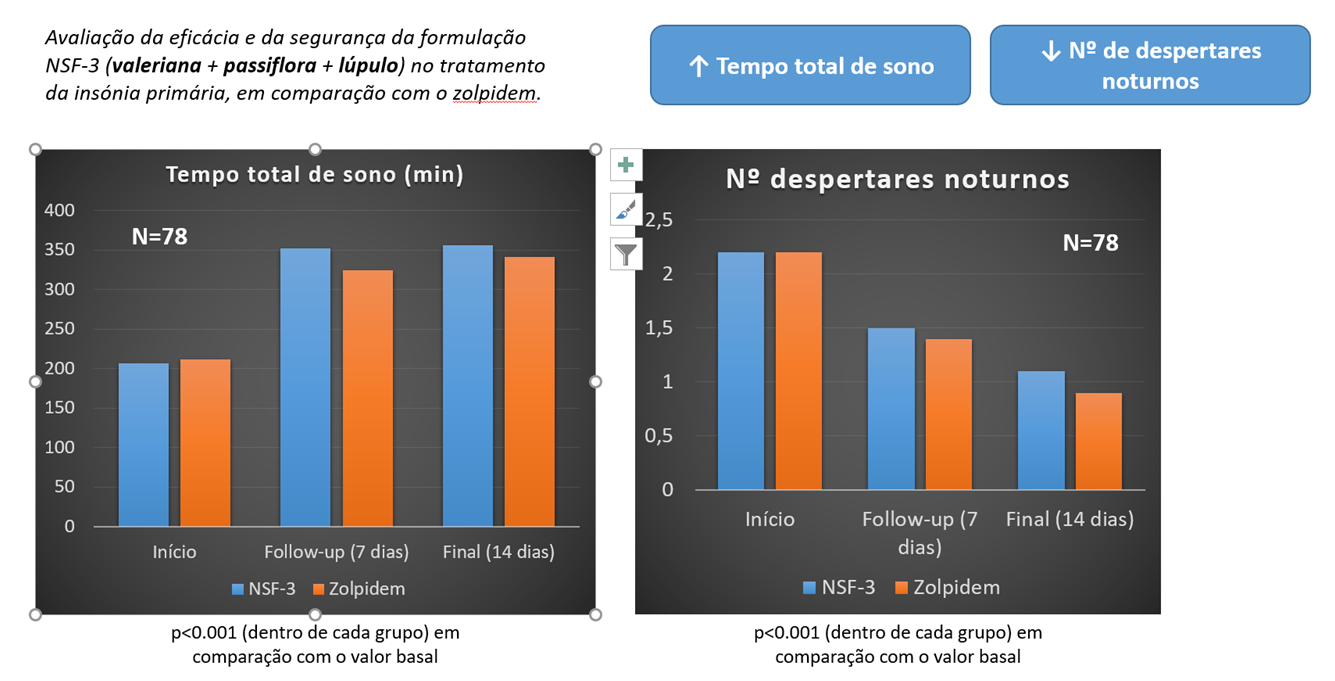 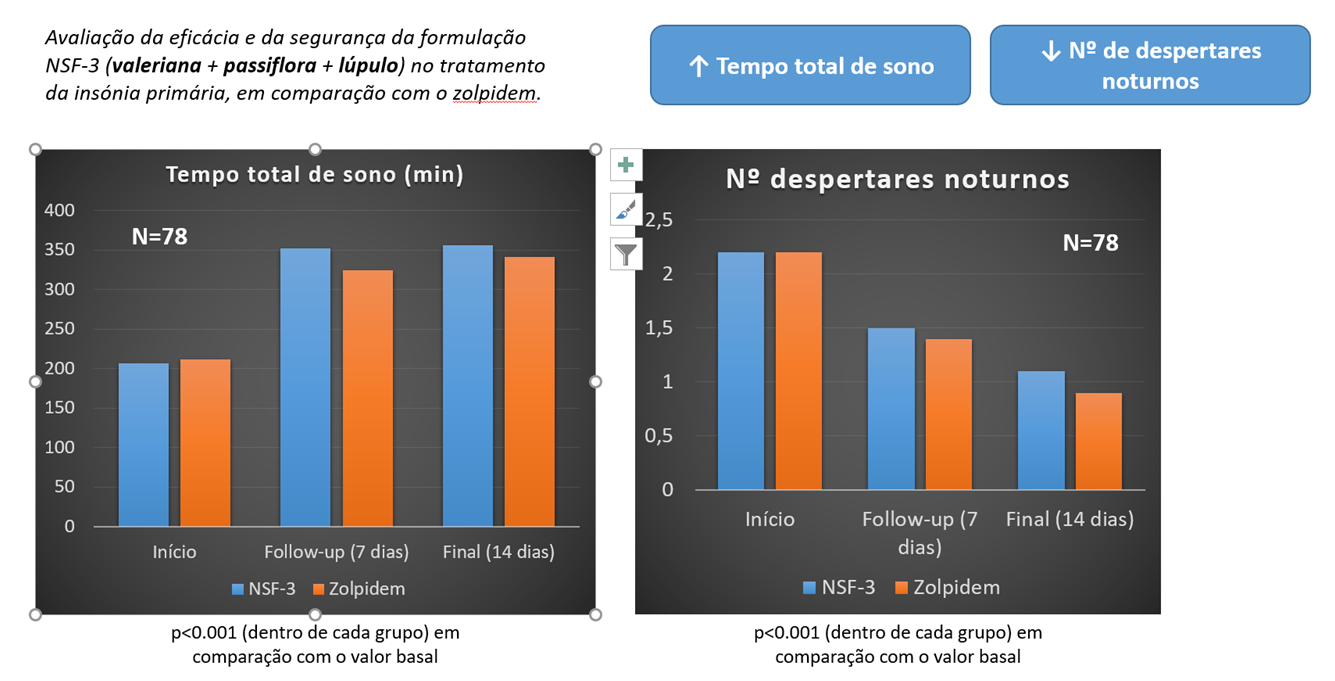 Ensaio clínico
Os resultados sugerem que a eficácia da formulação NSF-3 no alivio dos sintomas da insónia é comparável à do Zolpidem, com menos efeitos secundários, nomeadamente a ausência de sonolência diurna.
Conclusões
O farmacêutico tem um papel ativo no alerta e acompanhamento da insónia e ansiedade.

Existem estudos clínicos que comprovam a eficácia dos fitoterápicos nestas patologias, com poucos ou ausentes efeitos secundários.

Os fitoterápicos mostram-se promissores no tratamento destas e de outras patologias.